Муниципальное автономное общеобразовательное учреждение«Армизонская средняя общеобразовательная школа»                                                                               Областной креатив - фестиваль «Надежда»
Исследовательский проект
Армянский национальный костюм
Автор: Манукян Кристина,                                                          ученица 3 «В» класса,                                                               МАОУ Армизонской СОШ                                                                Руководители:  Швецова                                                              Татьяна Александровна,                                                              классный руководитель,                                                    Манукян Наталья                                                          Владимировна, мама
Цель – изучить историю армянского национального костюма. 

Эту цель можно достичь, решив следующие задачи:
1.узнать историю армянского национального костюма;
2. узнать цвета и узоры, орнаменты в национальном костюме армян;
3. провести опрос одноклассников;
4. создать модели армянского национального костюма;
5. создать презентацию и довести её до своих одноклассников.
Территория Армении в                  Территория Армении в наши дни
древности
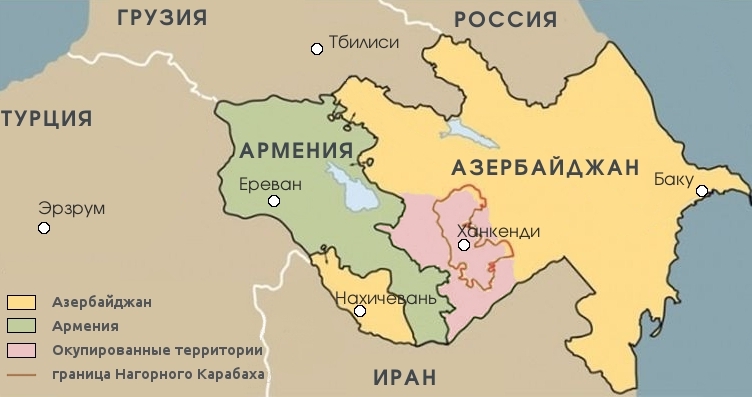 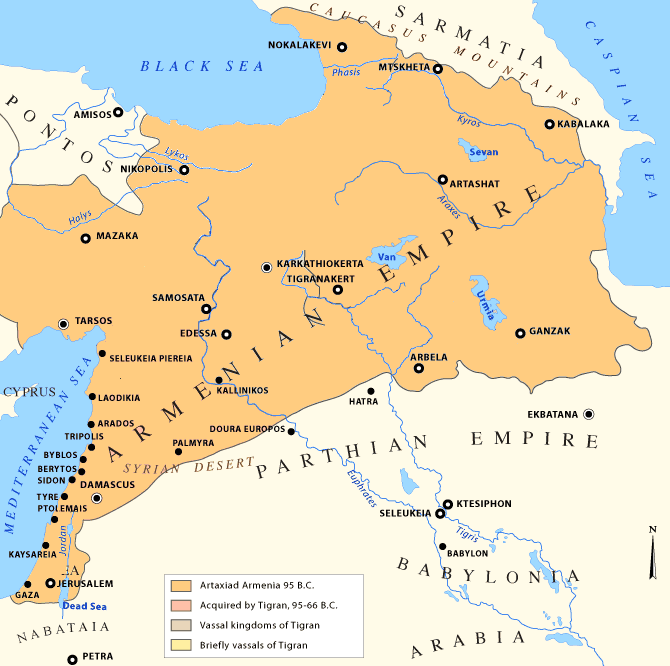 Женский национальный костюм
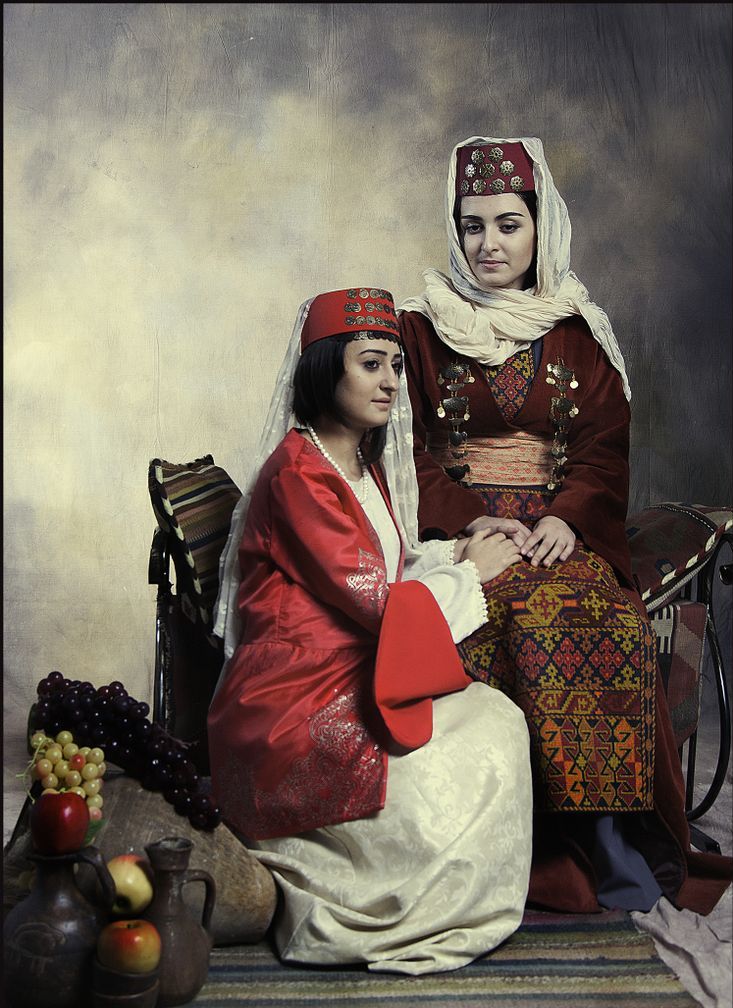 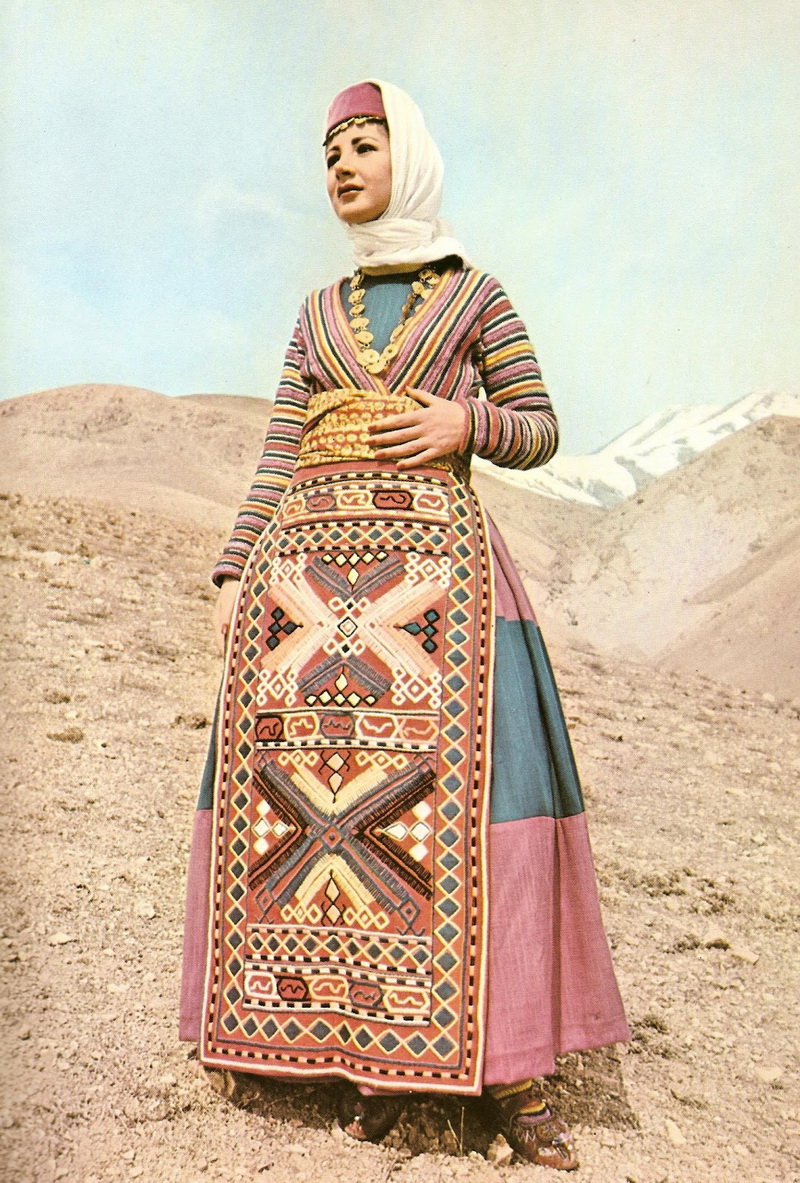 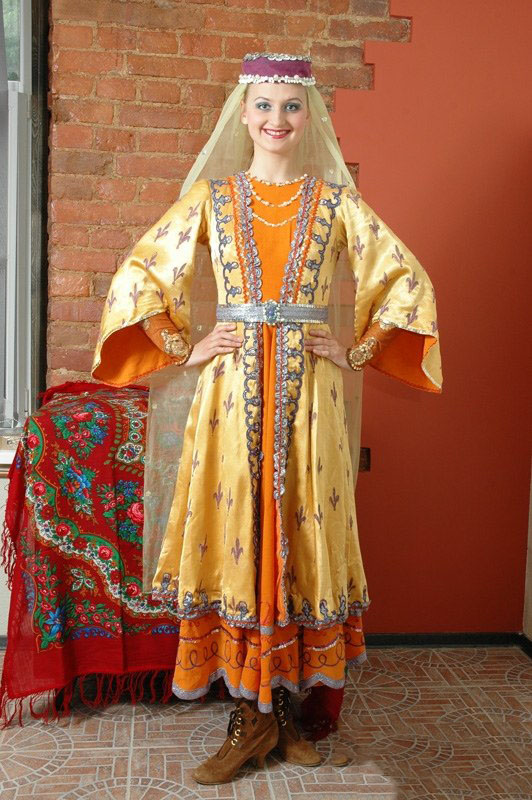 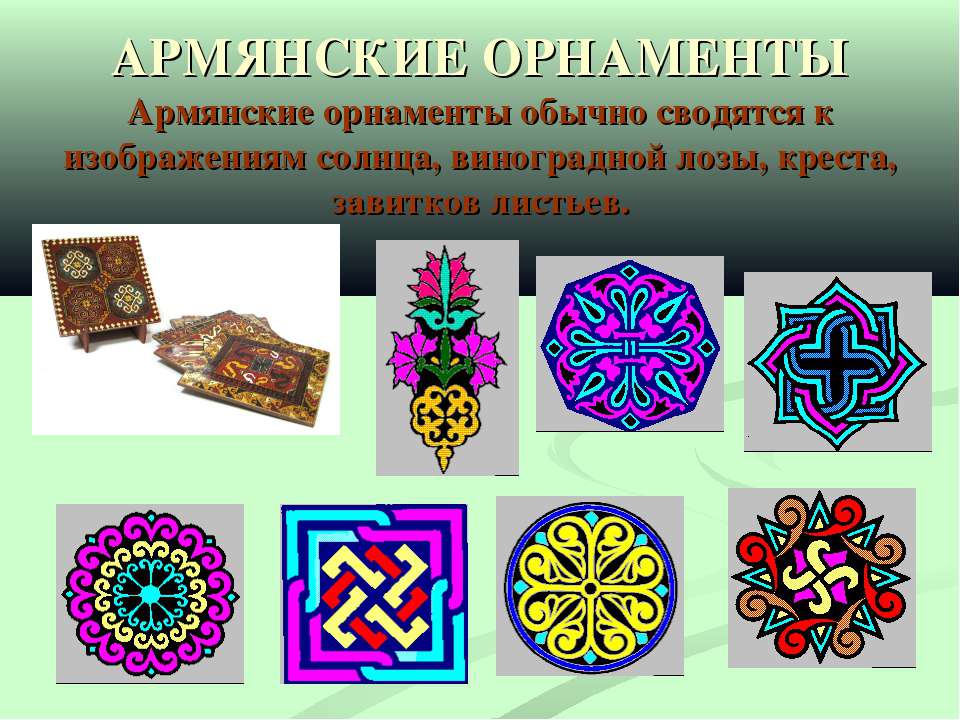 Модели армянского национального костюма
Спасибо за внимание!